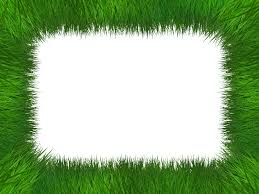 w
e
e
t
o
l
l
c
o
m
l
o
e
b
e
d
v
r
y
y
Introduction
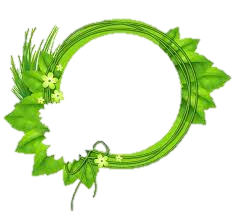 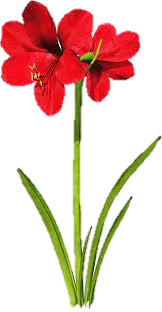 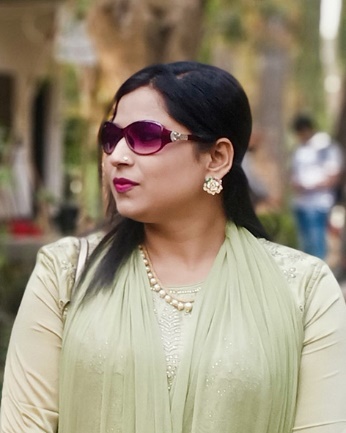 Class: Four
Sub: English
Lesson: Sagar’s week
Activity: A
Page: 32
Time: 45 minute
Nasima Akter
Assistant Teacher
Chatiachala Gov:
Primary school.
Sakhipur, Tangail.
Students will be able to:
Listening
1.1.1- recognize sound differences in the context of word.
3.2.1- understand questions about family and friends of students.
Speaking
1.1.1- repeat after the teacher and say words, phrases and sentences with proper sounds, stress and intonation.
Reading:
Learning outcomes:
1.5.1- read words, phrases and sentences in the text with proper pronunciation, stress and intonation.
One day one word
often
English meaning is
Every now and then
Bengali meaning is
প্রায়ই
Antonym word is
Rarly
Similar word is
Mostly
Sentence
He oftens come to me
What can we  see in this video
Let’s  see a video
Let’s see some picture
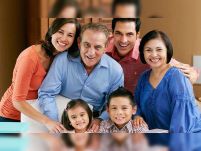 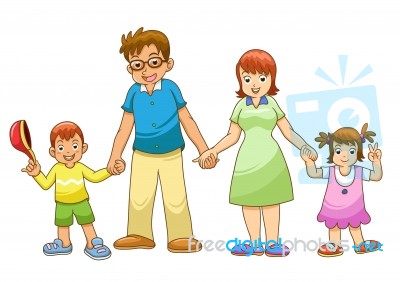 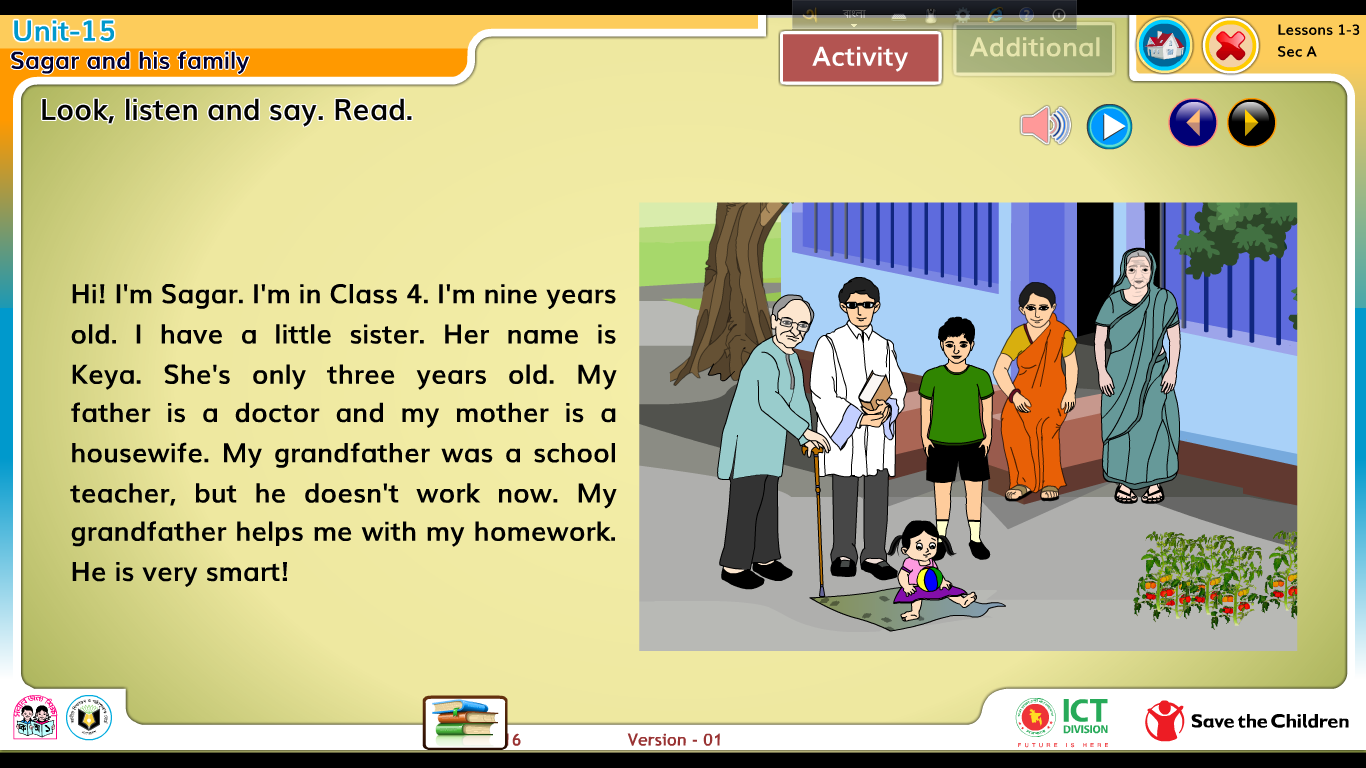 What can you see
 in these picture?
These picture are
Family’s picture.
Today’s lesson:
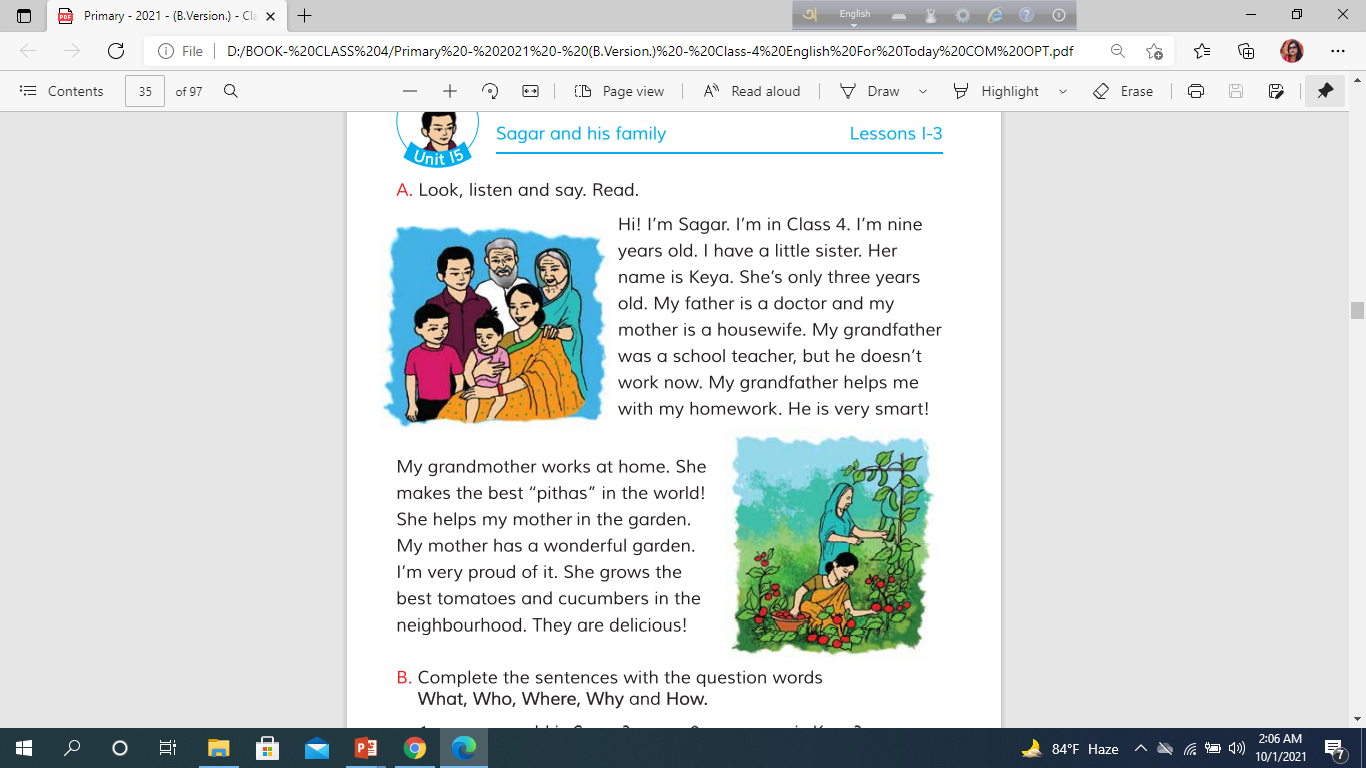 Sagar and his family
Part of the lesson:
Activity- A
Let’s know the meaning of some new words
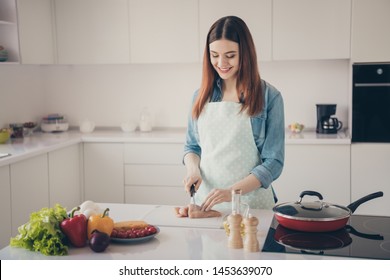 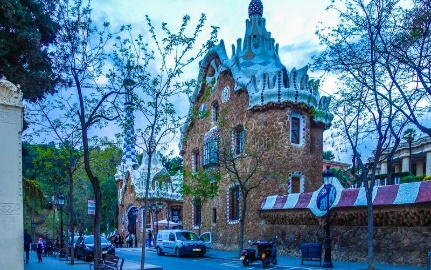 গৃহিণী
চমৎকার
House wife
wonderful
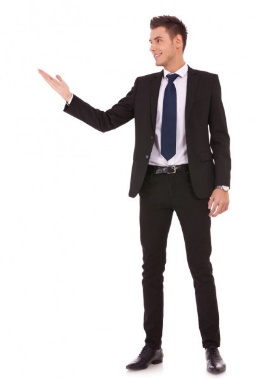 সুদর্শন
Smart
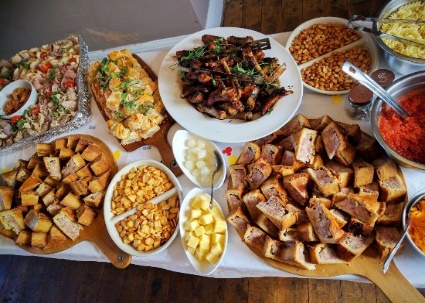 Delicious
সুস্বাদু
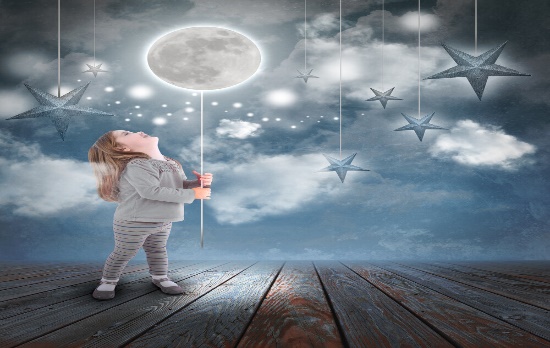 World
পৃথিবী
Let’s see some picture and know about this
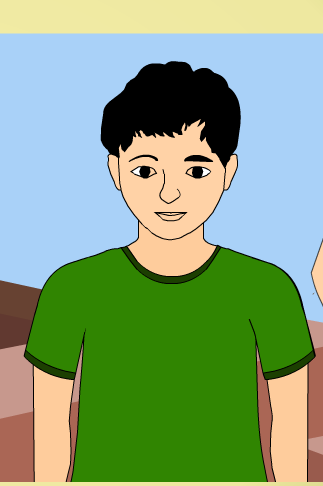 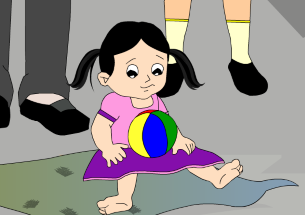 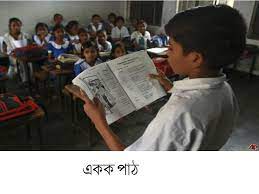 I’m Sagar. I’m in class 4.I’m nine years old. I have a little
Sister.Her name is keya.She’s only three years old.
Let’s see some picture and know about this
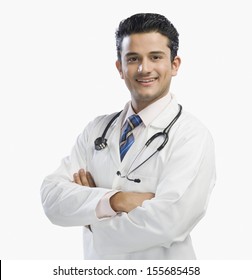 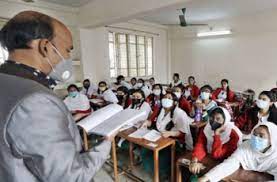 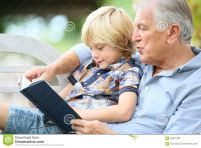 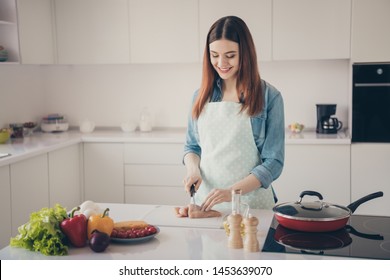 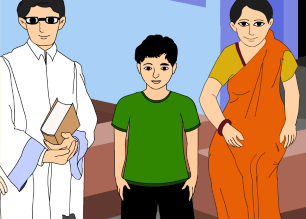 My father is adoctor and my mother is ahousewife.My 
grandfather was a school teacher, but he doesn’t work now.
My grandfather helps me with my homework.He is very smart.
Let’s see some picture and know about this
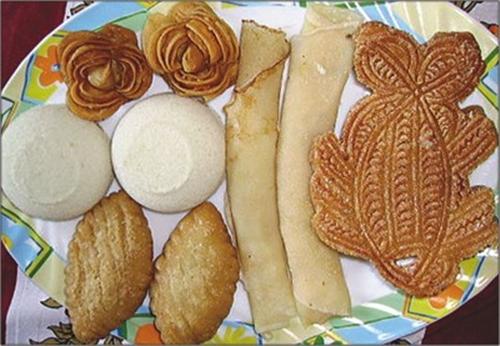 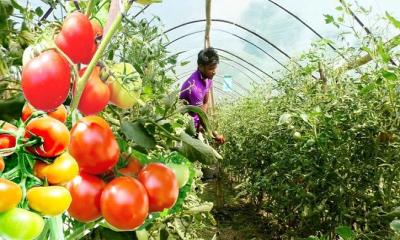 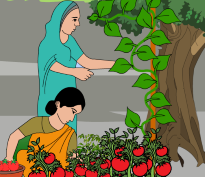 My grandmother works at home.She makes the best ‘pithas’
In the world.She helps my mother in the garden.My mother
Has a wonderful garden.
Let’s see some picture and know about this
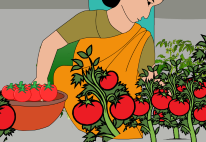 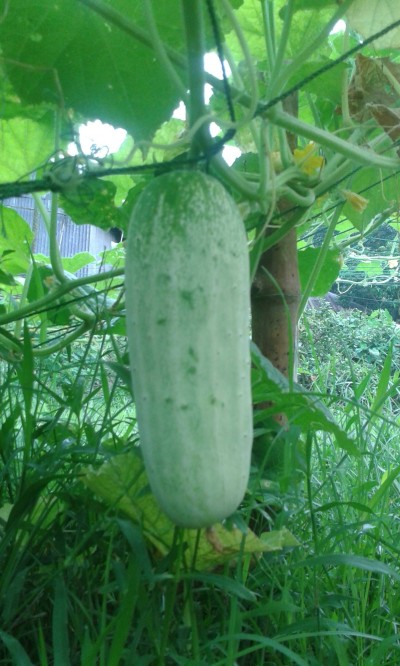 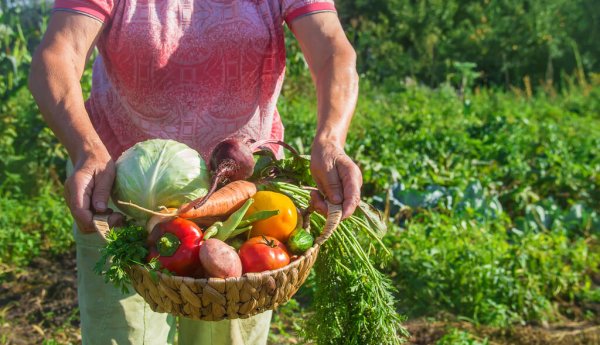 I am very proud of it.She grows the best tomatoes and 
Cucumbers in the neighbourhood.They are delicious.
Teacher’s reading
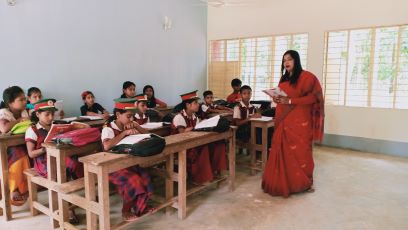 I will read the text, the
 students will listen very
 attentively and will follow
 each line with their finger.
Students readings
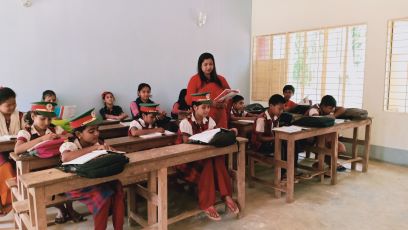 I will read the text loudly
 and the students will
 read with after me
Pair work
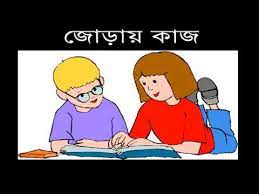 I will ask them to
 make pair and  to
 read the text with each other
Individual work
I will ask to come some students one by one
Infront of class. And I will ask to read the text them.They will read and other students will
 follow with Their finger.
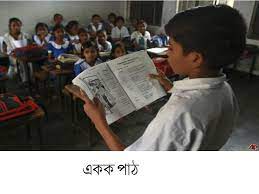 Discussion question and answer from the text
a)  How old is Sagar?
Ans: nine years old.
b)  What does his father do?
Ans: His father is a doctor.
c) Who is Keya?
Ans: Keya is his sister.
d) Who helps his mother in the garden?
Ans: His grandmother.
e) What does his mother do?
Ans: His mother is a housewife .
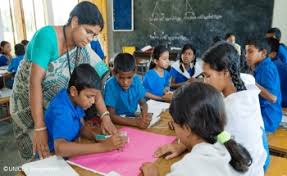 Group work
Sentence making game
I will make a group of each five.And I will give one word card
to each group.Every one will make a sentence of group with
help each other. I will monitoring every group and those who
Weak I will help them. That group will can finish first,
They will win.
Assessment
a)  How old is Sagar?
b)  What does his father do?
c) Who is Keya?
d) Who helps his mother in the garden?
e) What does his mother do?
Home work
Students will write a short
 paragraph about their family.
Thank you